выставка моделей боевой техники великой отечественнойвойны «несокрушимая и легендарная»
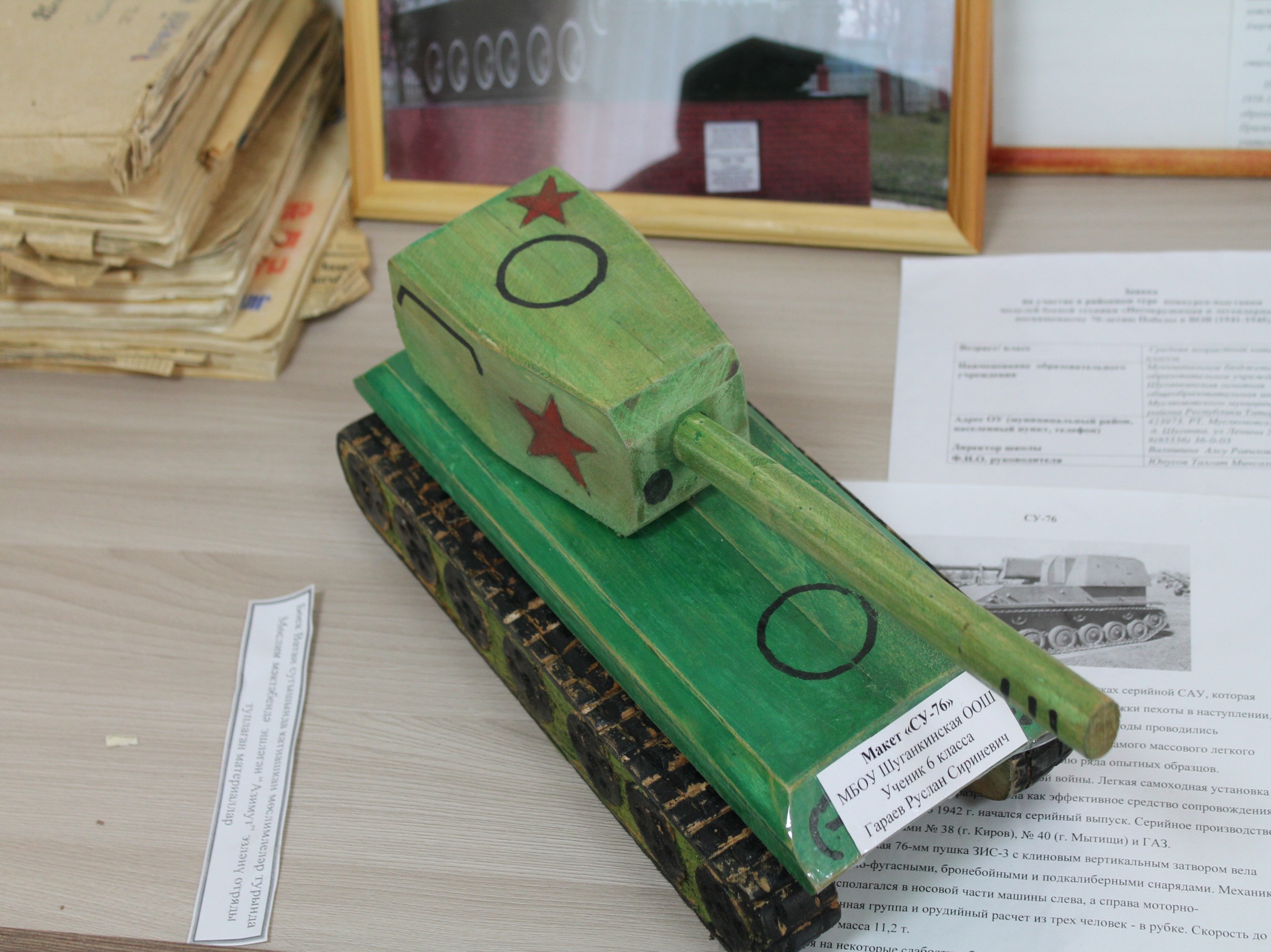 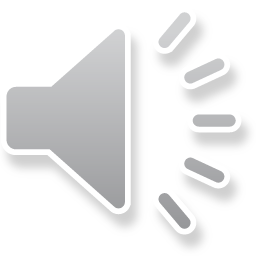 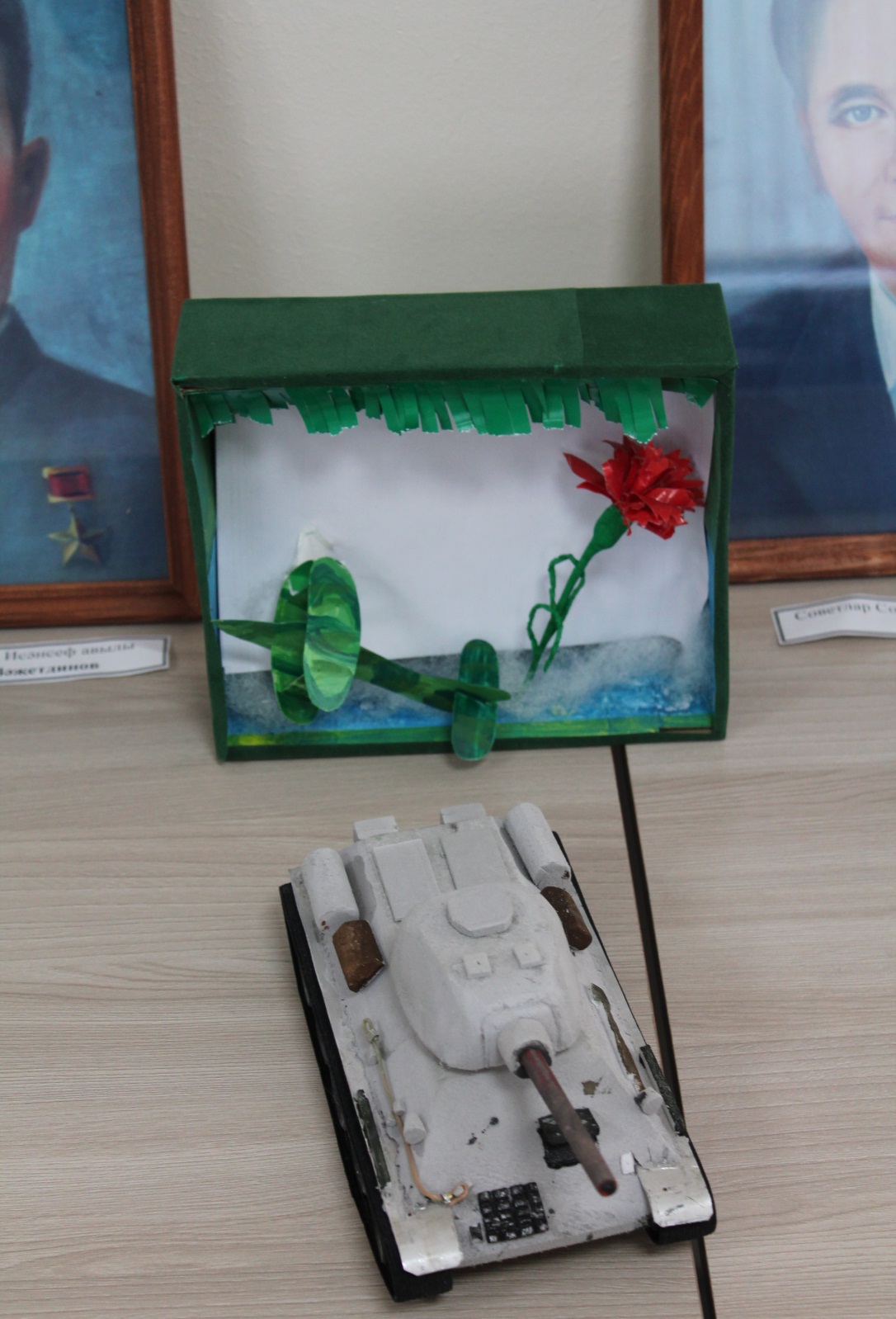 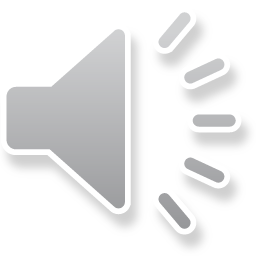 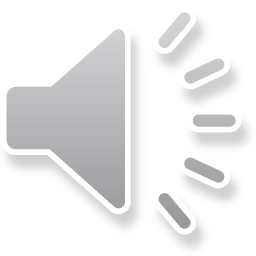 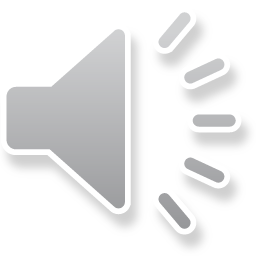 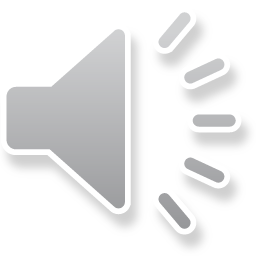 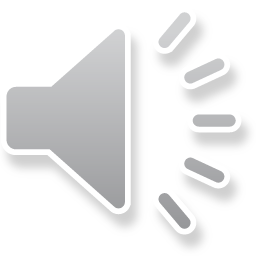 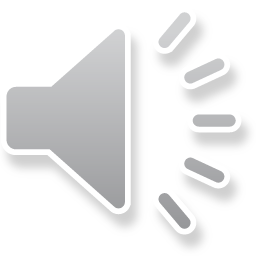 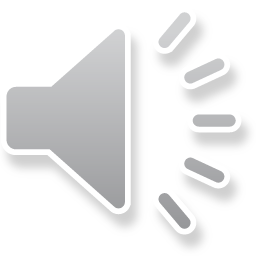 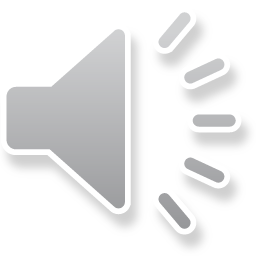 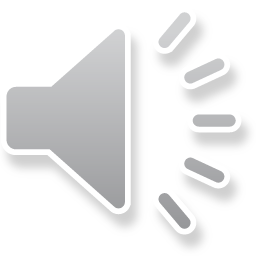 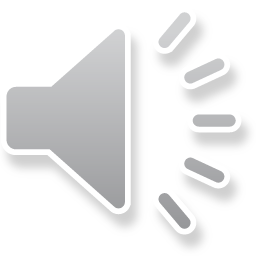 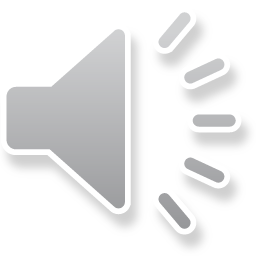 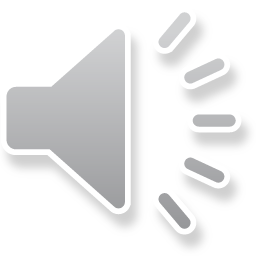 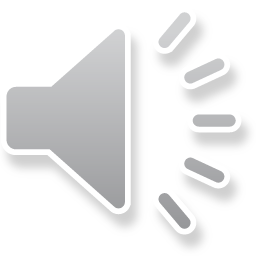 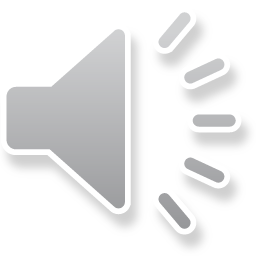 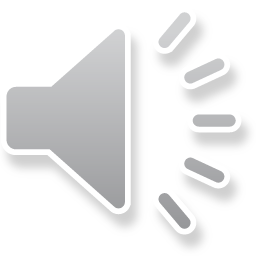 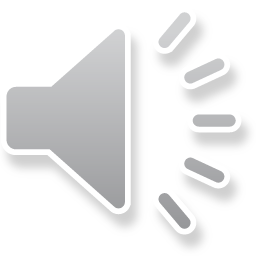 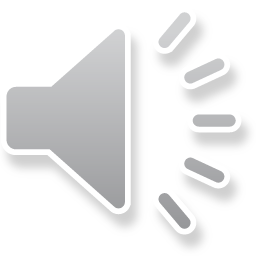 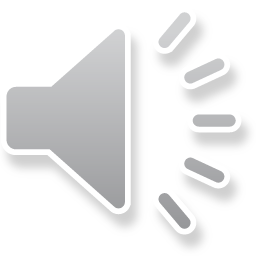 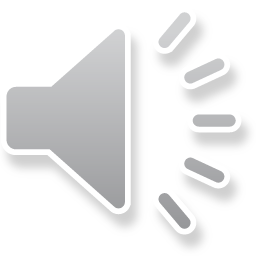 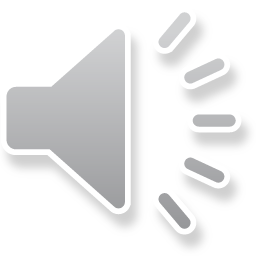 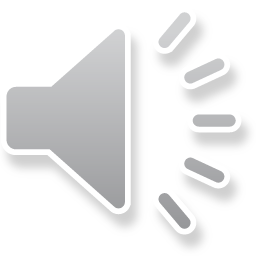 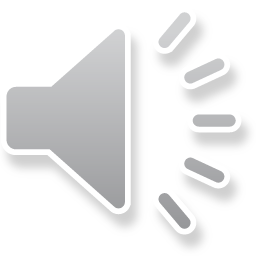 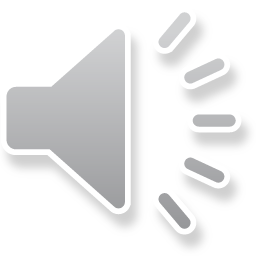 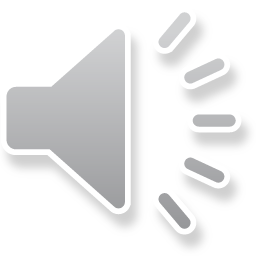 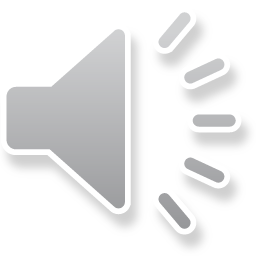 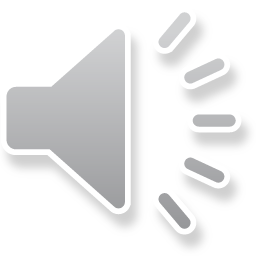 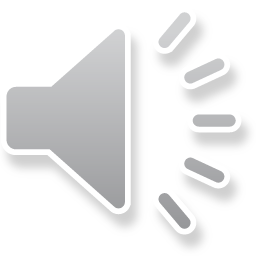 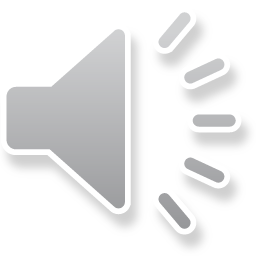 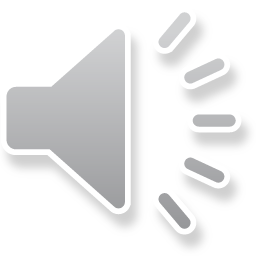 Встреча с ветеранами
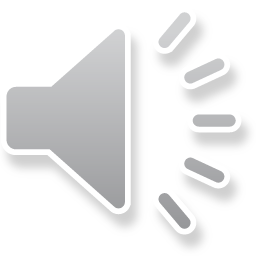 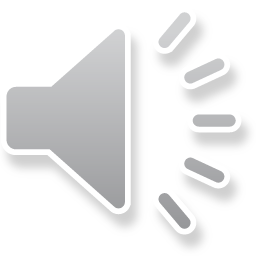 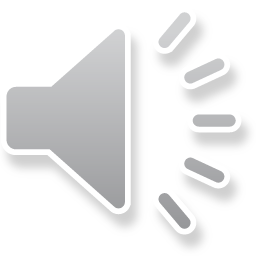 Участники выставки
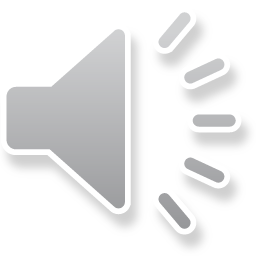 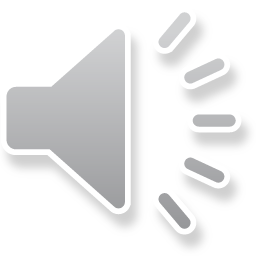 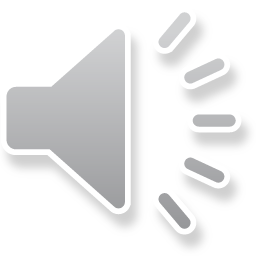 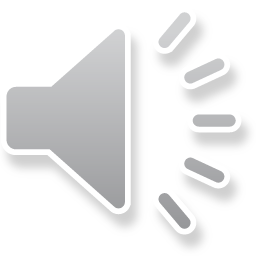 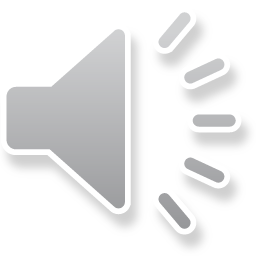 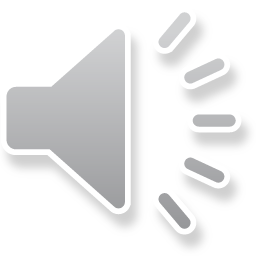 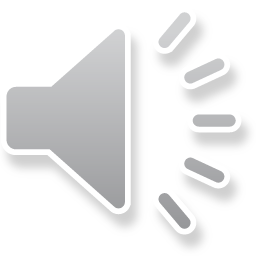 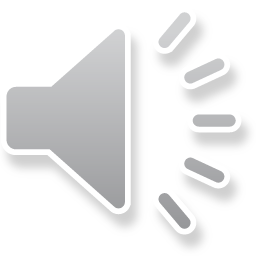 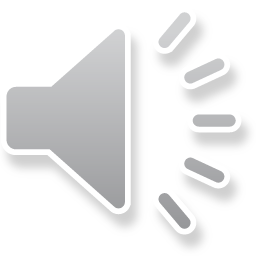 Награждение победителей
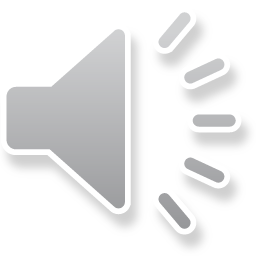 Фото победителей
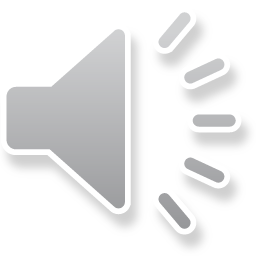 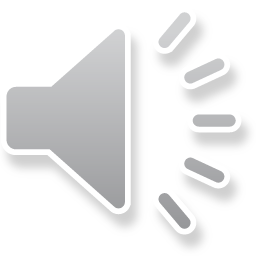 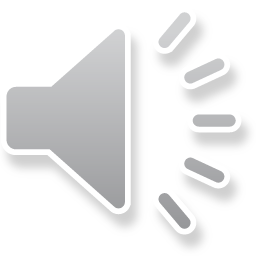 победитель в номинации «Военные самолеты» олокина диана – 3 место
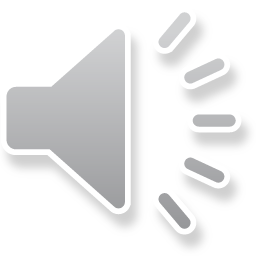 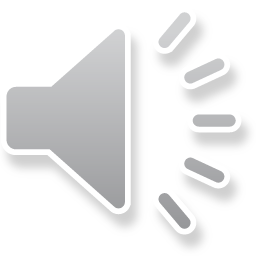